Workshop Iniciativas Globais de Aquisições e Inovação:
Experiências BRASIL-EUA
CENTRAL 
de Compras
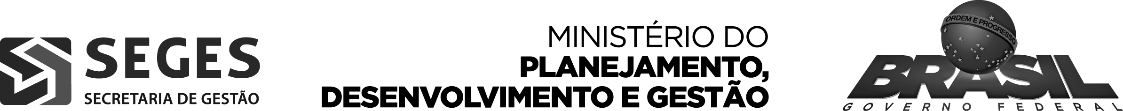 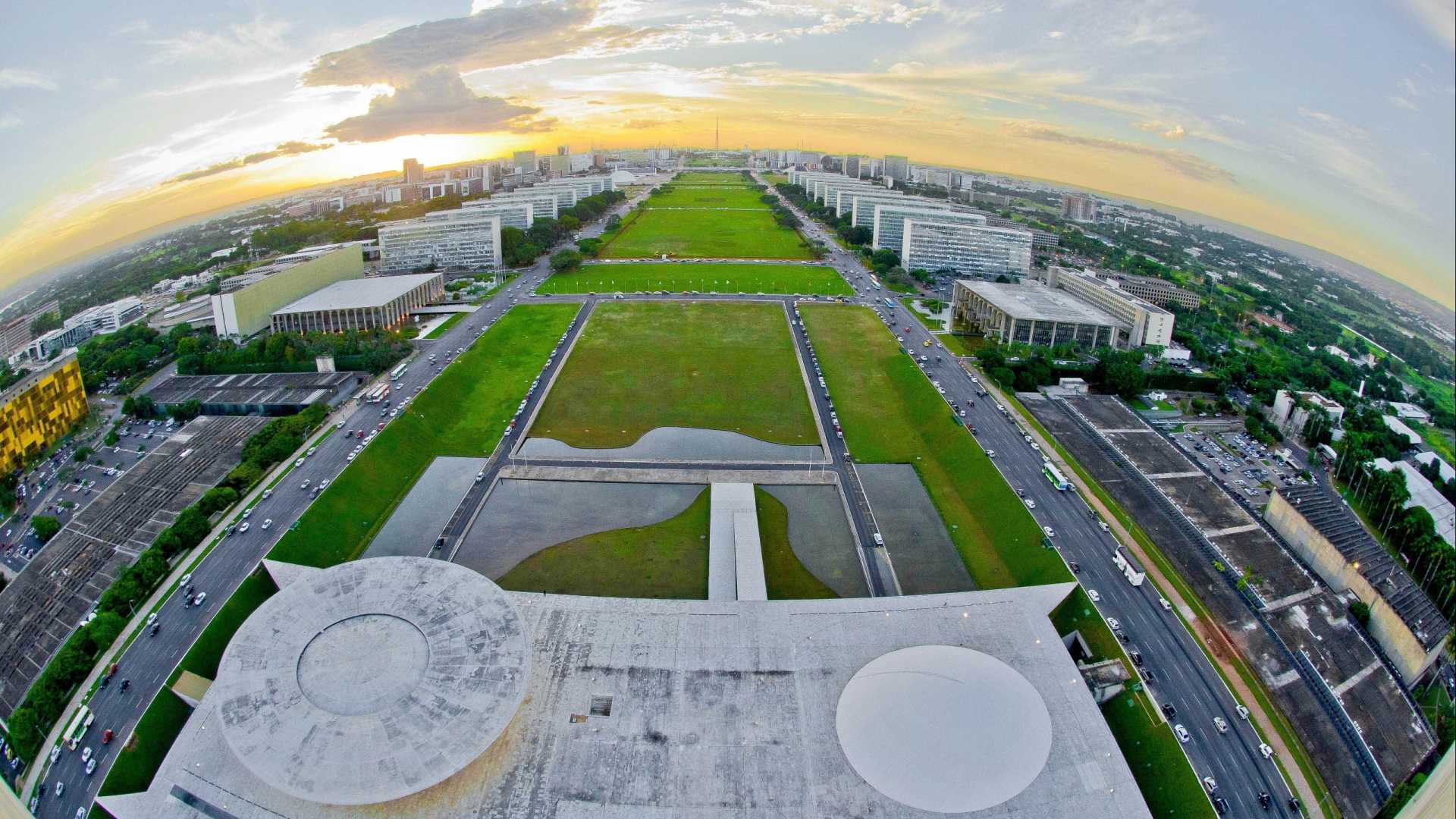 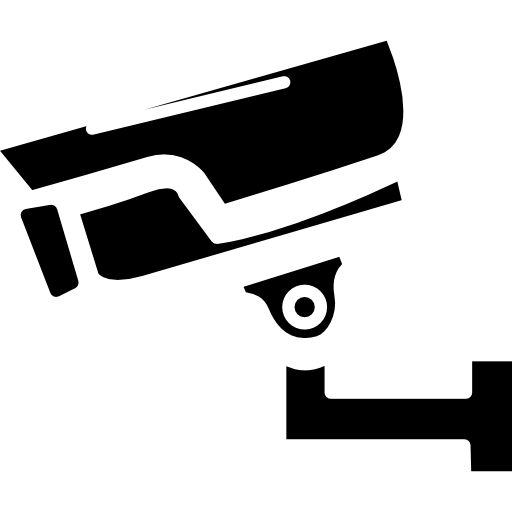 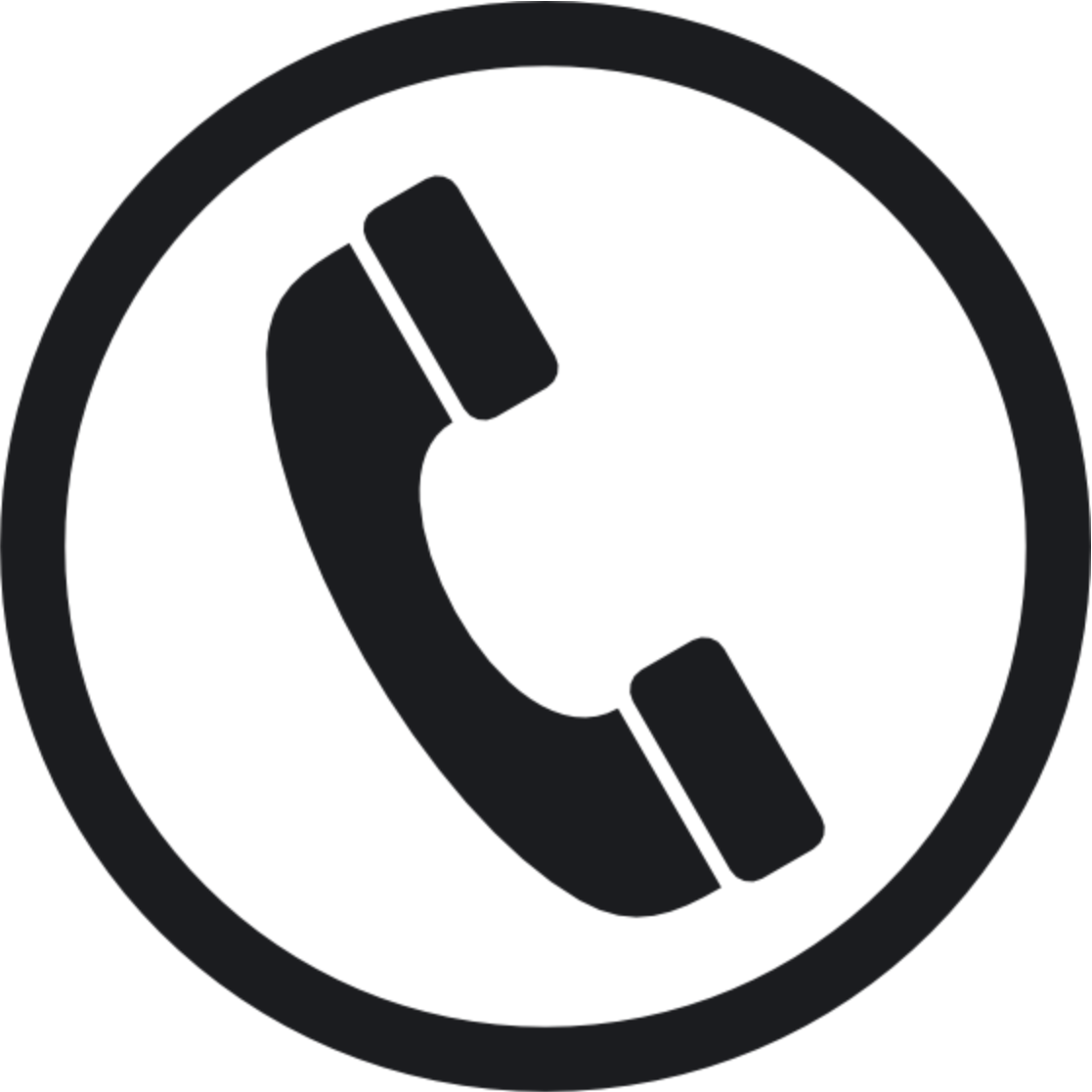 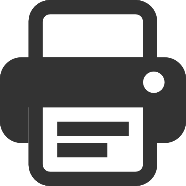 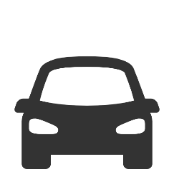 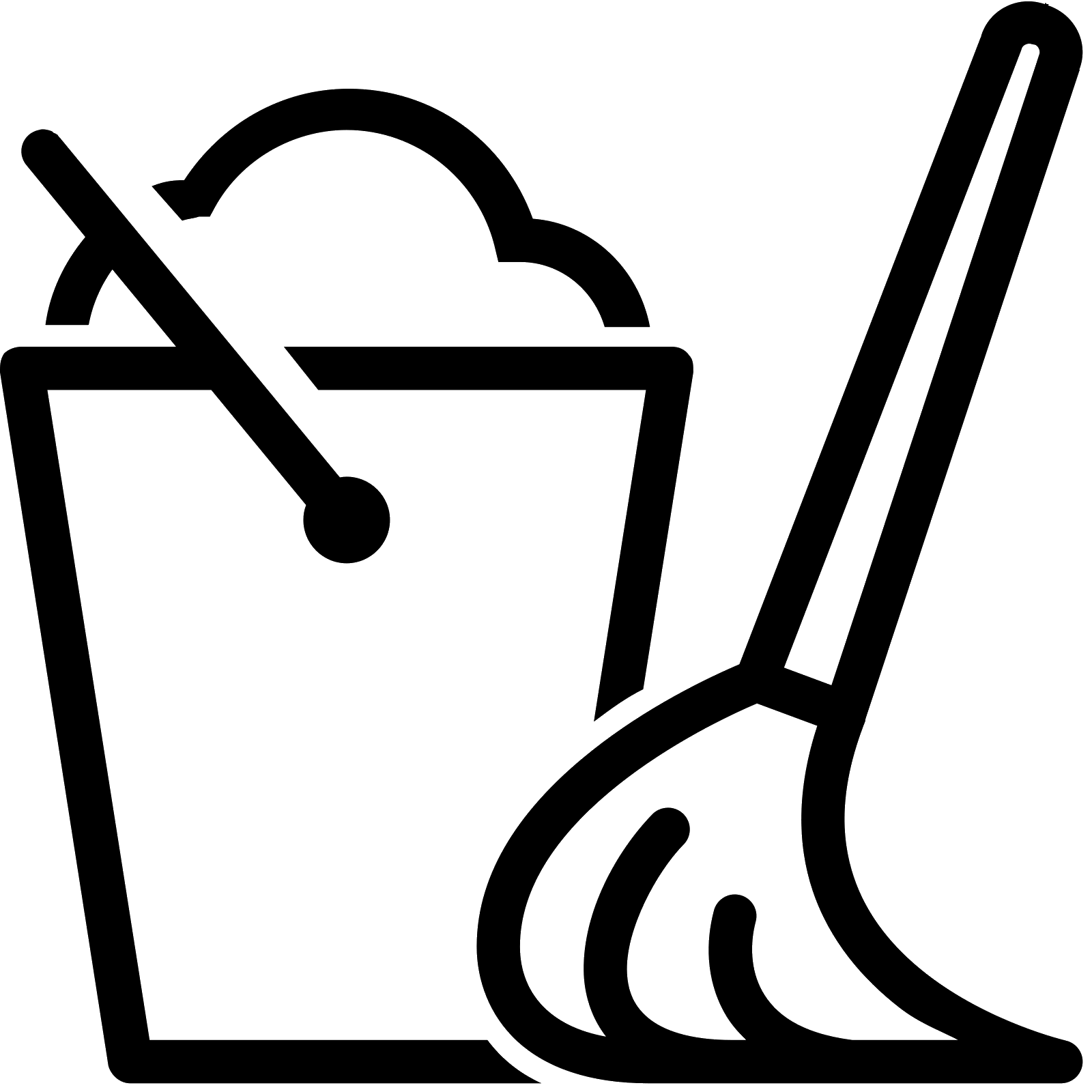 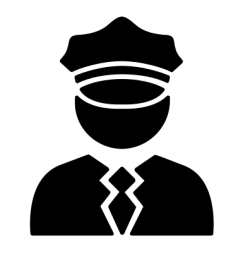 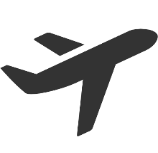 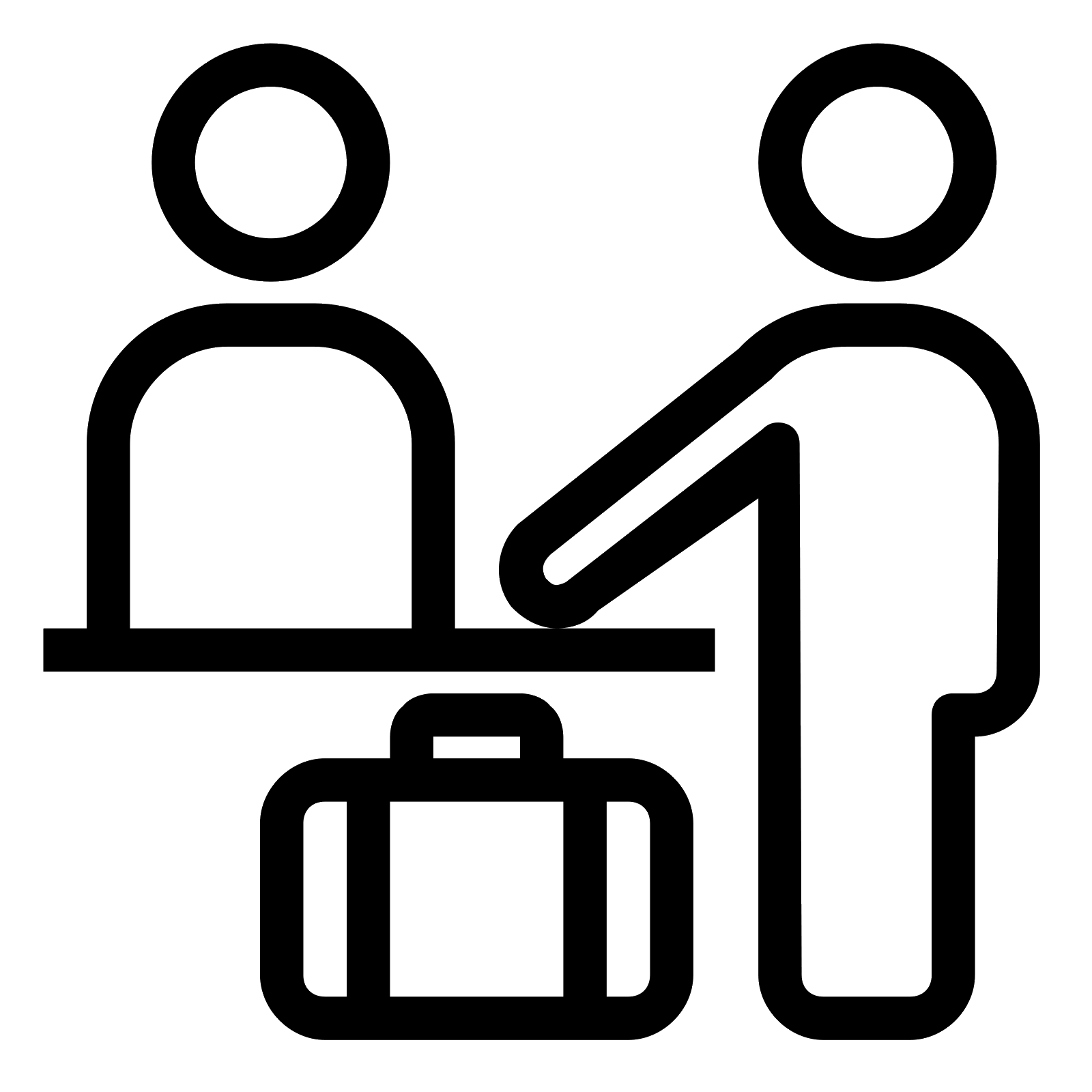 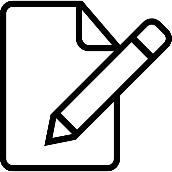 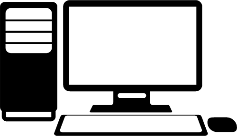 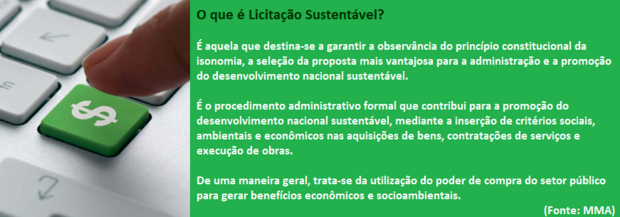 Central de Compras
Unidade dedicada e especializada
 Desenvolve modelos de aquisição e contratação centralizadas
 Atua na inteligência e estratégia de licitação, aquisição e contratação 
 Licita, contrata e gerencia
 Monitora a execução
 Apoia os órgãos e entidades
Qual a nossa real necessidade?
O quê?
Para quê?
Como?
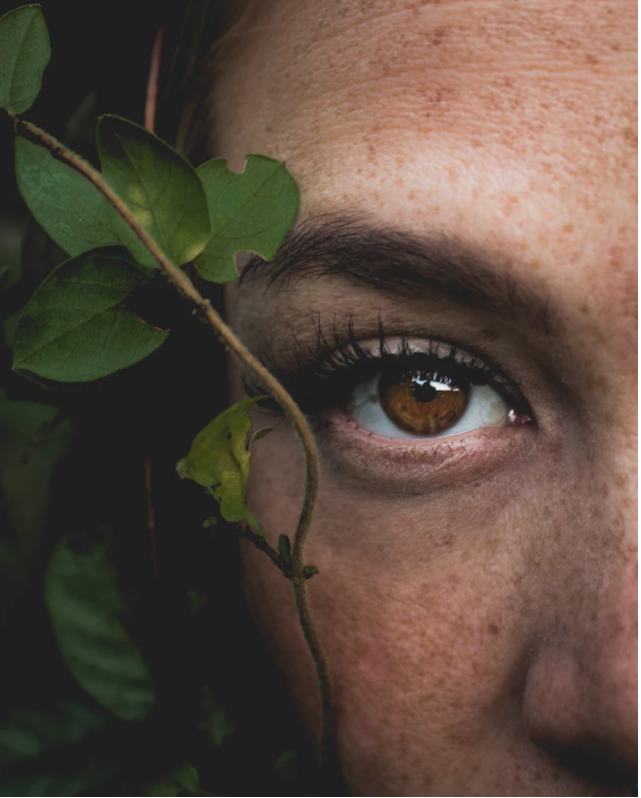 Poder de Compra do Estado
Ciclo de Vida
Implementação de Políticas Públicas
Inovação
Incorporação de Tecnologia
Sustentabilidade
Centralização
Racionalização
Processo
Economia
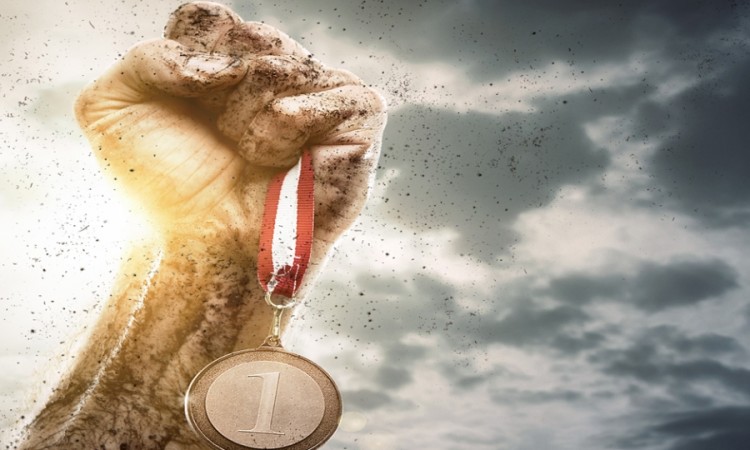 Projetos Concluídos
Telefonia móvel
Passagens aéreas
Imagens orbitais
Ativos de rede
Videoconferência
Desktops e notebooks
Venda da folha de pagamentos
Automação de processos
Transporte de servidores
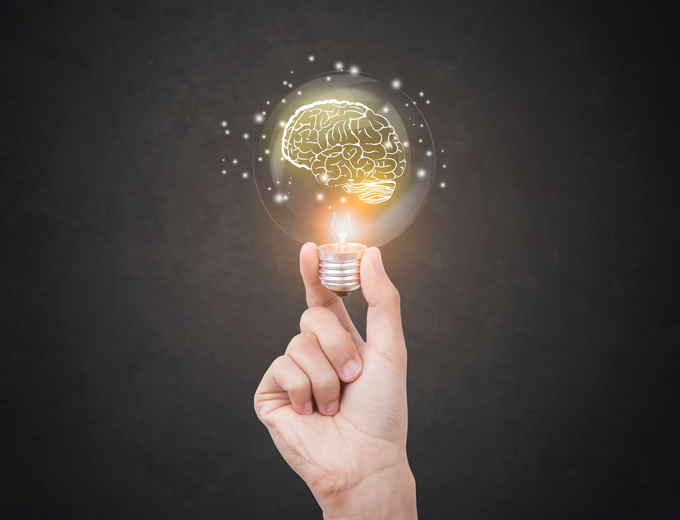 Projetos em Andamento
Digitalização de documentos
Telefonia móvel e fixa
Almoxarifado virtual
Energia elétrica
Portaria e vigilância
Limpeza e conservação
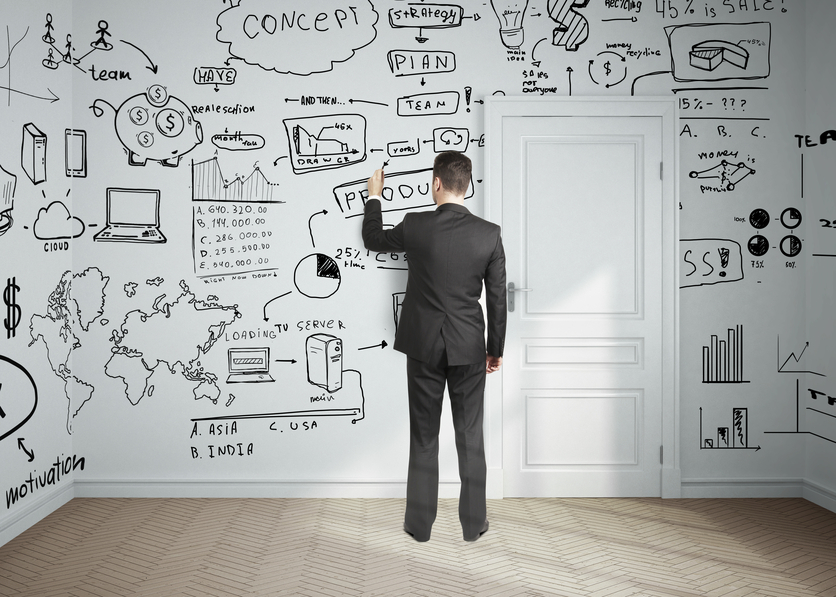 EXEMPLOS DE INOVAÇÃO



COMPRA DIRETA de passagens aéreas

TÁXIGOV transporte de servidores

ALMOXARIFADO VIRTUAL material de expediente
COMPRA DIRETA DE PASSAGENS AÉREAS
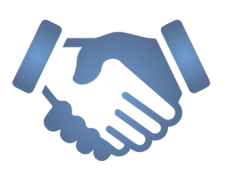 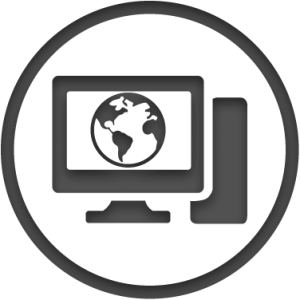 Soluções de T.I.
Incorporação de sistema buscador
Aplicação automática dos descontos e reserva
Pedido automático de reembolso
Credenciamento das Cias Aéreas
72h de reserva de assento e tarifa
Descontos mínimos de 3 a 5%
Cotação, reserva e emissão direto no sistema
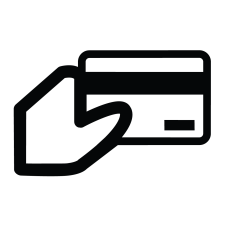 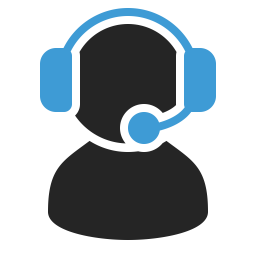 Cartão de Pagamento de Passagens (CPGF)
Uso exclusivo com companhias aéreas 
Reembolso diretamente no cartão
Emissão de fatura eletrônica
Agência única
Padronização de serviços
Ganho em escala
Atendimento 24 x 7
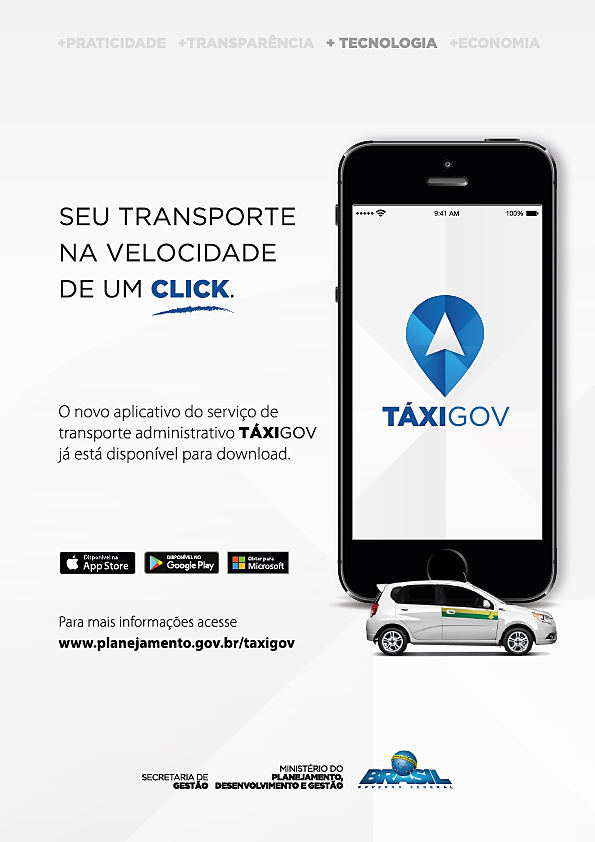 TRANSPORTE DE SERVIDORES

Maior transparência e controle
Solução para a ociosidade dos veículos
Modelo anterior:  40 anos (frota própria) / 15 anos (locação)
Mais de 36.000 pessoas cadastradas no sistema
 29 unidades em operação
 11 mil usuários em mais de 152 mil corridas
Mais de 1 milhão de km rodados
Tempo médio de atendimento: 7m39s
Economia: R$ 5,7 milhões (redução de 59,6%)
Avaliação média: 4.97  (nota máxima: 5)
 Referência para todo o setor público


Fonte: TáxiGov 13/02/17 a 01/06/18
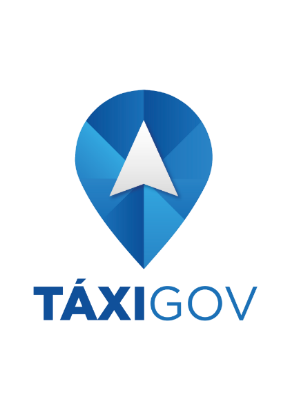 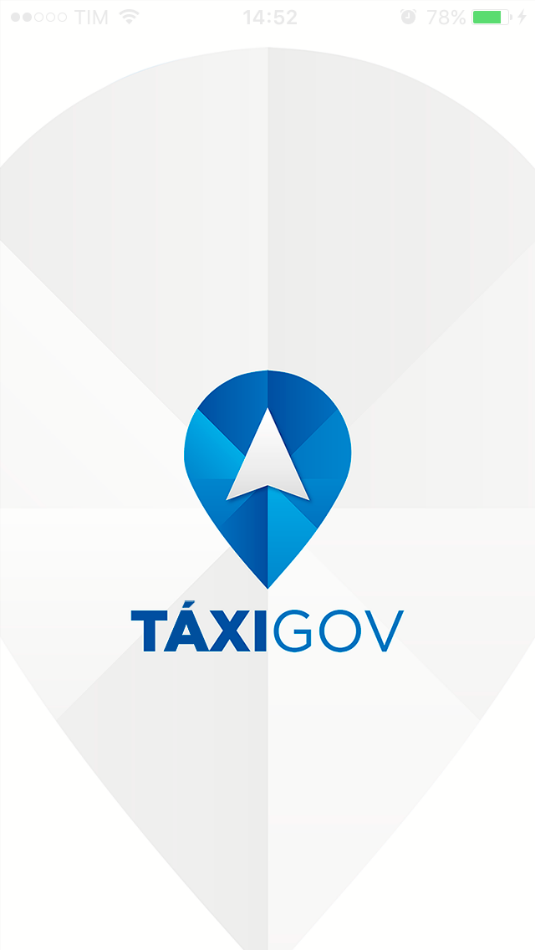 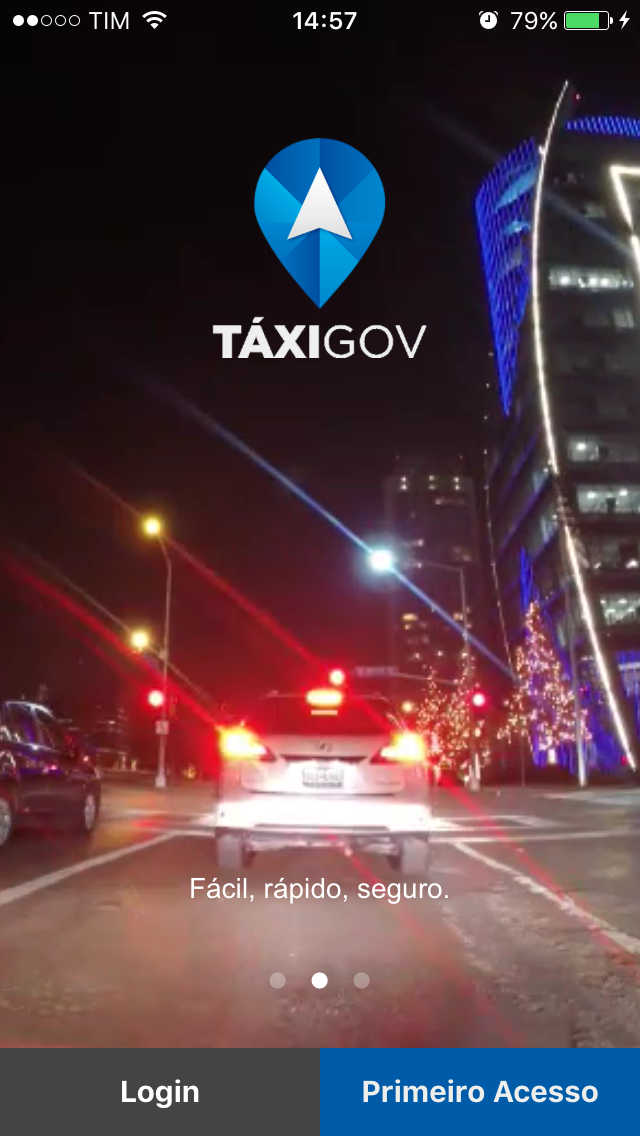 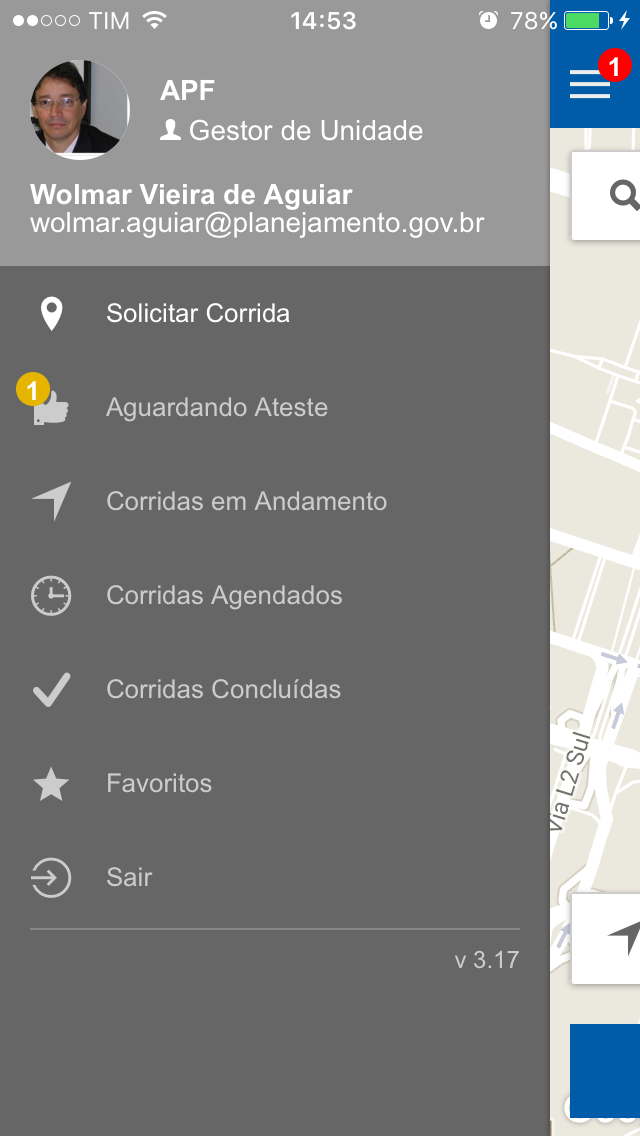 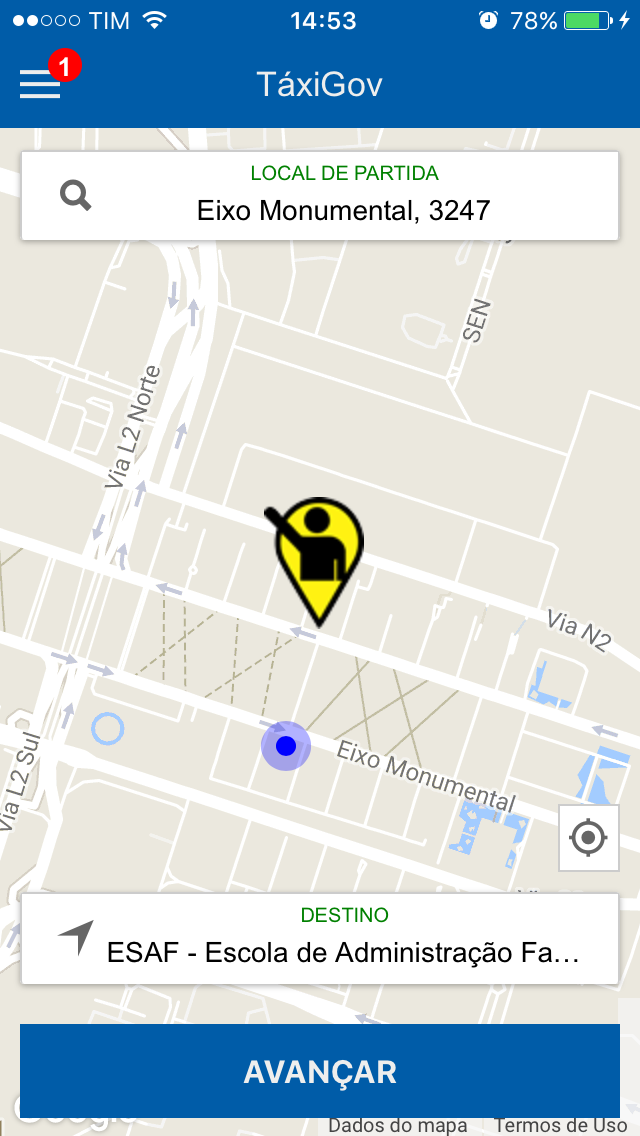 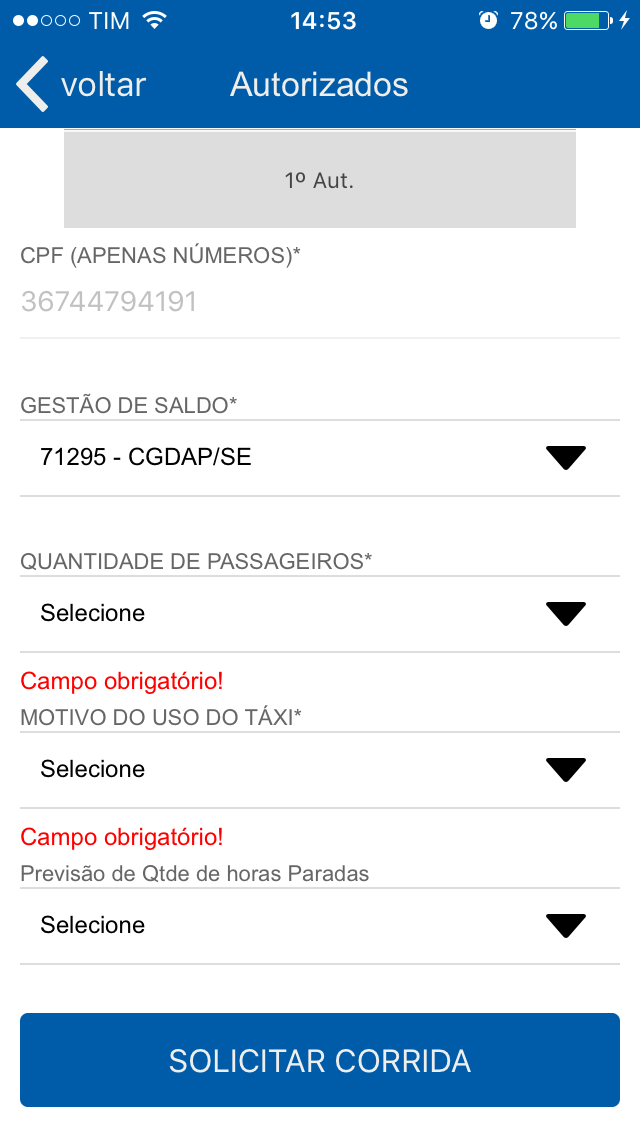 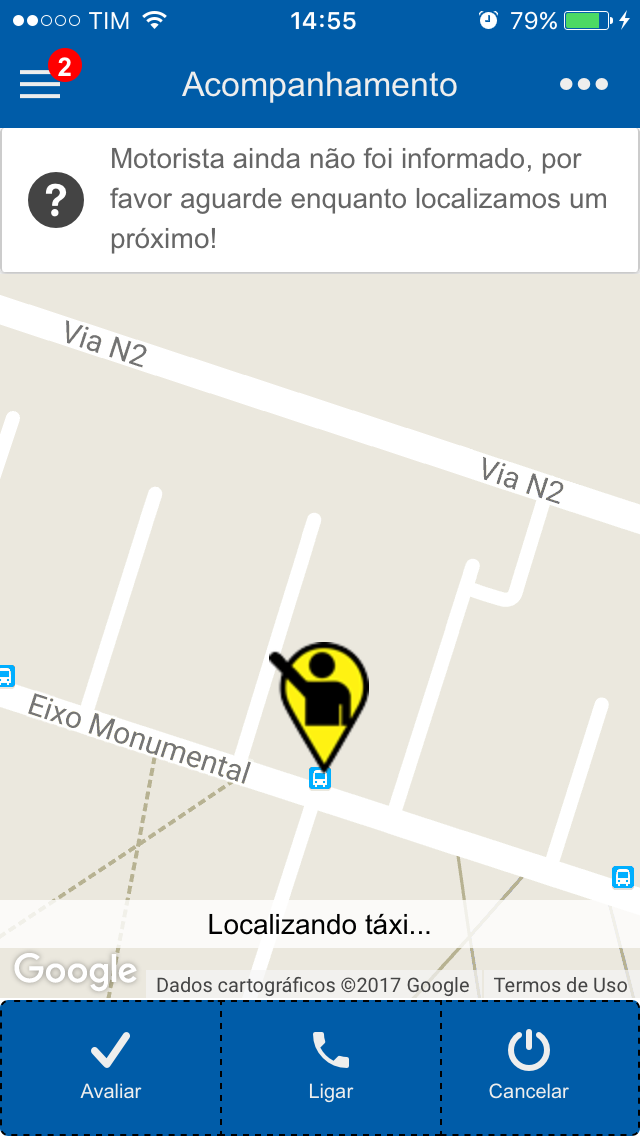 Fulano Beltrano
fulano.beltrano@planejamento.gov.br
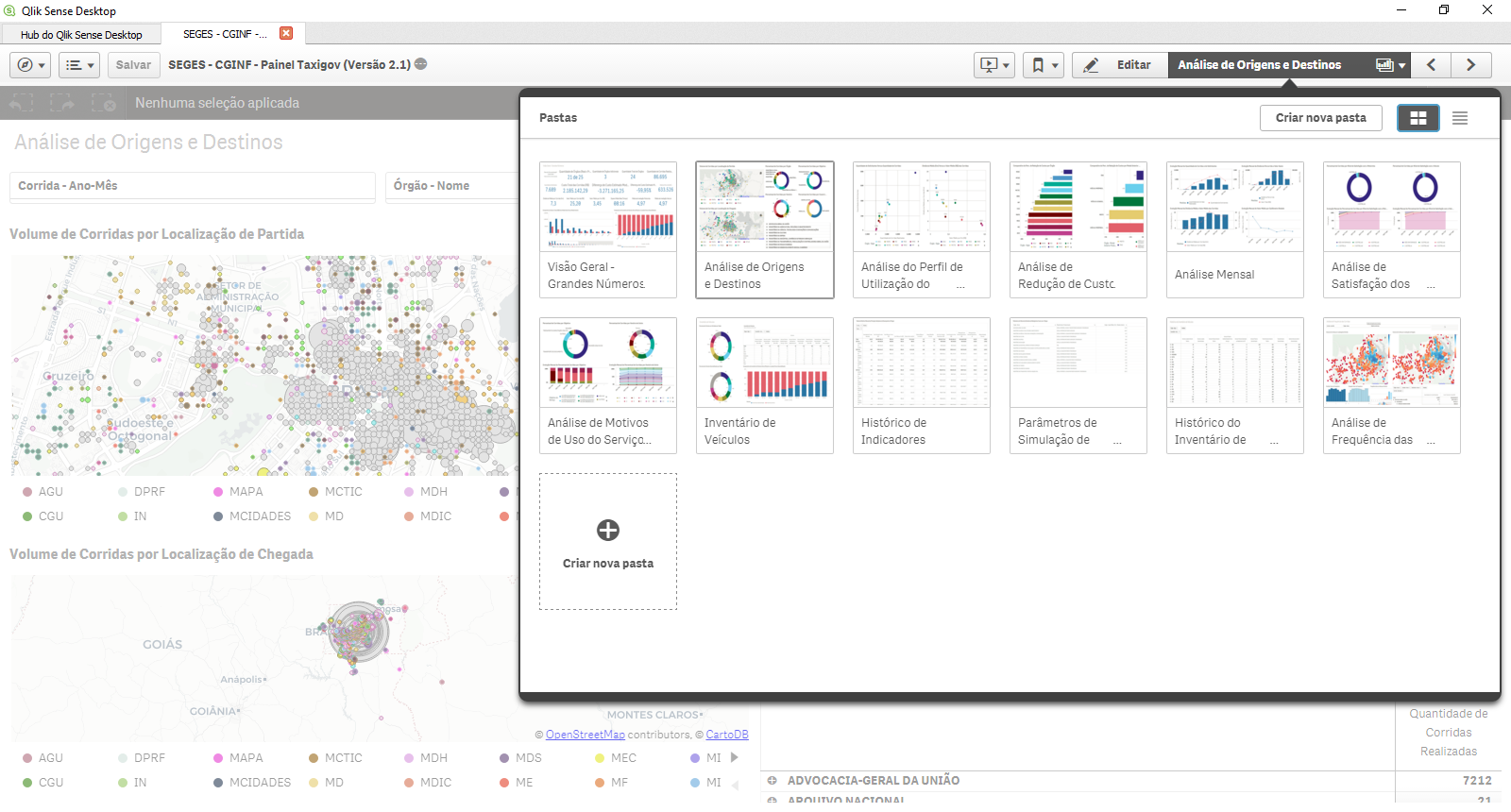 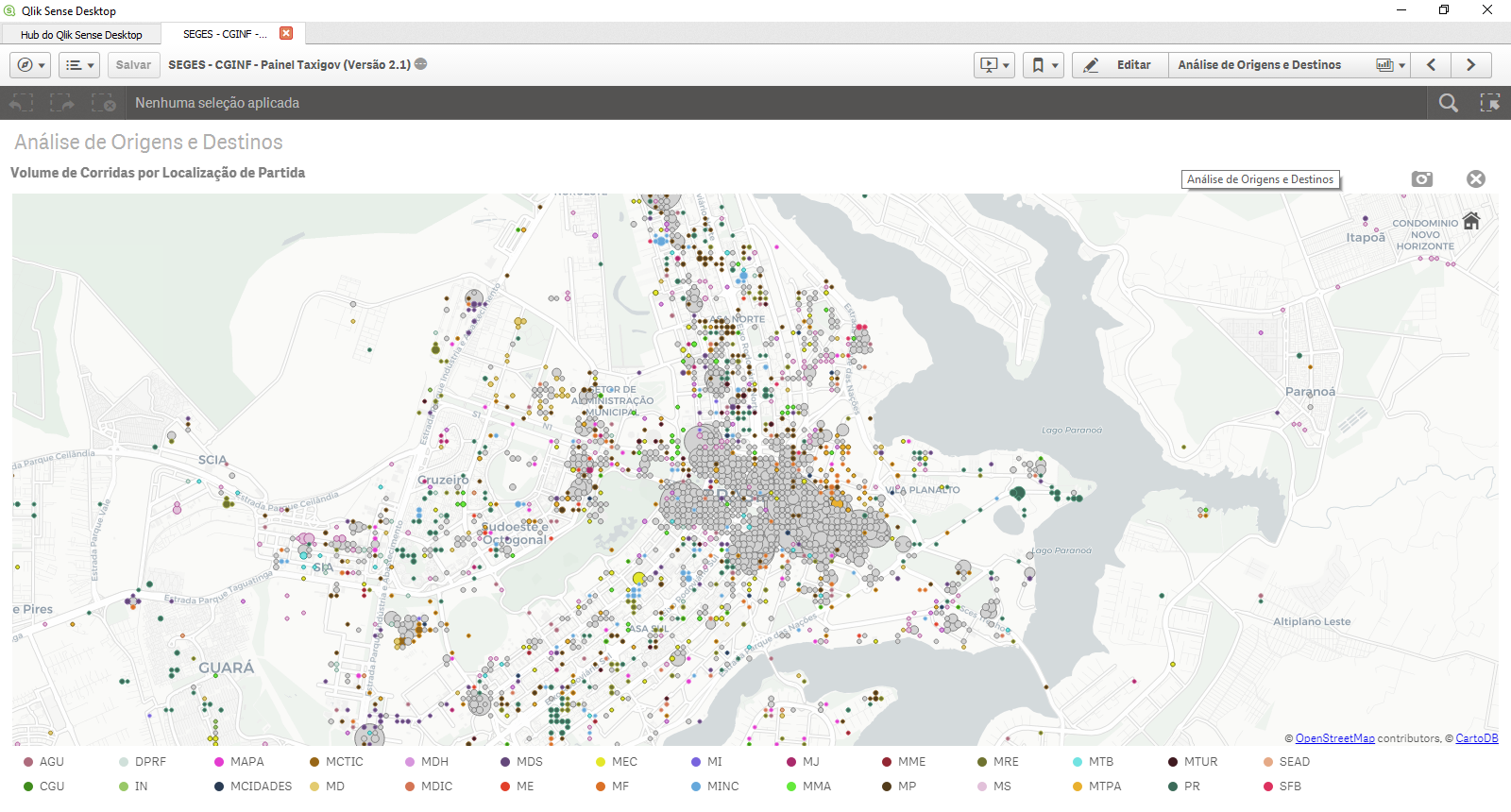 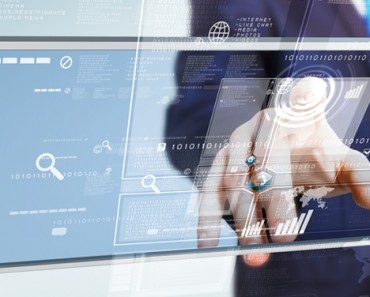 ALMOXARIFADO VIRTUAL

Maior controle e transparência 
Incorporação de tecnologia 
Ganhos de escala e padronização
Redução de perdas de materiais  
Foco no planejamento, gestão do consumo e da qualidade
 Desoneração com licitações, gestão de almoxarifados e desfazimento
 Flexibilidade no atendimento às sazonalidades e na exclusão/ inclusão de itens
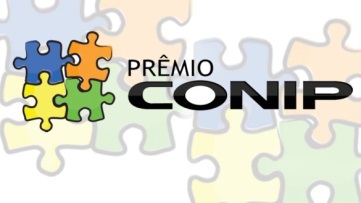 Prêmio CONIP de Excelência 2015 (Informática e Inovação na Gestão Pública) com a Compra Direta de Passagens



Premiada  no 3º Concurso de Boas Práticas da CGU - 2016



Central de Compras foi premiada no 20º Concurso Inovação na Gestão Pública Federal  2016 - ENAP
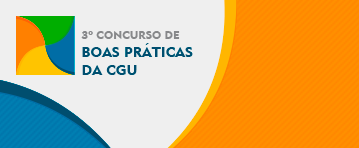 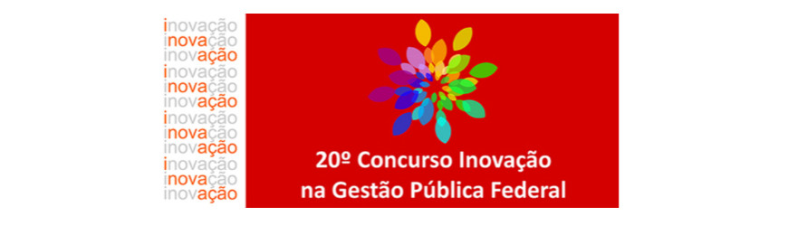 MUITO OBRIGADA!



Virgínia Bracarense Lopes
central.compras@planejamento.gov.br
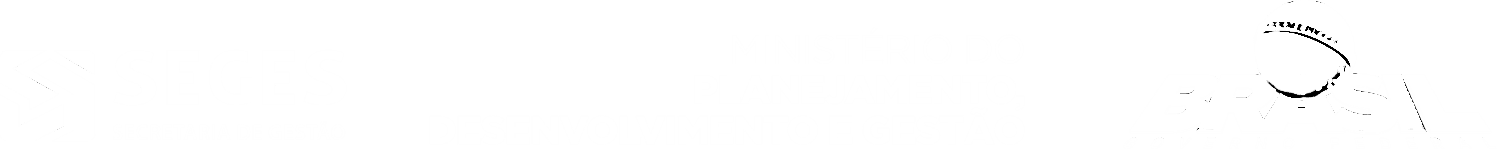